ESTRUTURA ORGANIZACIONAL
2024
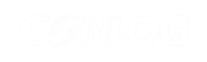 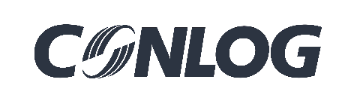 Vice Presidência
Marcos A. Jeske
Head Controladoria e Finanças
José Maurício  L. S. Junior
Head
Operações/SSMA e Gente
Fernanda
Head 
Logíst. Dedicada
Daniel A. Almeida
Head de Frota e TI Sandro A. Klein
Head 
Logíst. Dedicada
Daniel A. Almeida
Head 
Jurídico
Roberto M. Nunes
Head Controladoria e Finanças
José Maurício  L. S. Junior
Coordenação Jurídica
Cristiane F. Zanella
GDO de Operações
Felipe Lima
Gerência Financeira
Robson Gnoatto
Gerência Op. Transferência
João A. R. Júnior
Gerência Suprimentos e TI
Alessandro Zerbone
Gerência Adm/CCO e CDI
Juliane M. Bet
Coordenação Planejamento & Controle e DP Filipe Benini
GDO de Pricing Rodrigo Machado
Gerência Frota Vaga em aberto
Gerência Suprimentos
Alessandro M. M. Zerbone
Gerência Corporativa Gente & Gestão
Priscila L. Neves
Supervisão de Suprimentos  Rafael Lemos
Supervisão Contábil/Fiscal/
Tributário
Liamara Grazik
Coordenação  Custos e Inf. Gerenciais
Filipe Benini
Coordenação DPO Gente
Taline Moreira
Supervisão de TI  Julcimar Rodrigues
Supervisão ADM/CCO/CDI
Thiago Valadares
Supervisão de Gestão de Pessoas Ticiane Büttenbender
Especialista Frota 
Katiuce Cordeiro
Supervisão Departamento Pessoal
 Michelle Peixoto
Supervisão Planejamento e Controle
Vinícius Félix
Especialista SSMAQ 
Carlos Policarpo
Luis Felipe Delfino
DATA: 02/01/2024
REVISÃO:  06